GI-net ビデオ会議システム利用方法(長岡術科学大学内用）
2017年7月　　　　会議室変更(第4会議室→図書館会議室）
2016年11月　　　　　　　　　　　　　　会議室追加(第4会議室）
2016年4月　　　　　　　　　　　　　 会議室変更,担当係名変更
2016年2月　　　　　　　　　　　　　　　　　　　　 　　　　一部修正

2015年1月    
　　　　　　　　　　　　　　　長岡技術科学大学　学術情報課情報システム係
GI-netビデオ会議システム利用方法(学内用）　　　　　　　　　　　　　　　　　　　　　　　　　　　　　　　　　　　　　　　　　　　　　　　　　　　　　　　　目次
GI-net会議の利用について
GI-netビデオ会議システムの利用方法をまとめました。

　　　会議を主催する場合


　　　会議に参加する場合

　　　　
　　　GI-net端末接続場所の予約方法

　　　　
　　　GI-net端末の準備


　　　GI-net端末の後片付け

　　　
　　　その他
1
2
3
4
5
6
さらに詳しい情報はGI-netホームページを参照してください。
http://www.nagaokaut.ac.jp/j/annai/sankikan/ginet/
GI-netビデオ会議システム利用方法(学内用）　　　　　　　　　　　　　　　　　　　　　　　　　　　　　　　　　　　　　　　　　　　　　　会議を主催する場合
会議を主催する場合
１．学内の接続場所を予約



２．参加拠点の接続場所とりまとめ

３．GI-net申請書を情報システム係に提出




４．会議接続ID等を参加拠点へ通知

５．会議当日の端末準備と後片付け
GI-net端末設置場所の予約方法 参照　　３P
・申請書をGI-netホームページよりダウンロードし、必要事項を記入の上、以下の専用アドレス宛に送付します。
・専用アドレス gi-net@jcom.nagaokaut.ac.jp
　メールの件名の頭には、【GI-net予約申込　長岡技大(=主催拠点名）】と記載してください。
・予約が完了すると情報システム係より会議接続ID等が通知されます。
1
GI-net端末の準備と後片付け 　参照　　4,5P
1
GI-netビデオ会議システム利用方法(学内用）　　　　　　　　　　　　　　　　　　　　　　　　　　　　　　　　　　　　　　　　　　　　　　会議に参加する場合
会議に参加する場合
１．学内の接続場所を予約



２．会議主催者へ利用する接続場所を連絡

３．会議主催者から会議接続ID等の連絡を受け取る

４．会議当日の端末準備と後片付け
GI-net端末設置場所の予約方法 参照　　３P
GI-net端末の準備と後片付け 　参照　　4,5P
2
2
GI-netビデオ会議システム利用方法(学内用）　　　　　　　　　　　　　　　　　　　　　　　　　　　　　　　　　　　　　　GI-net端末設置場所の予約方法
GI-net端末設置場所の予約方法
※教員が単独で使用等の場合、学内の会議室予約は情報システム係でも受け付けます。
3
3
※PCを接続して資料映像を送信する場合、PCおよび画像ケーブル（VGAまたはHDMI）は各自で用意してください。
GI-netビデオ会議システム利用方法(学内用）　　　　　　　　　　　　　　　　　　　　　　　　　　　　　　　　　　　　　　　　　　　　　　　GI-net端末の準備
GI-net端末の準備
4
4
GI-netビデオ会議システム利用方法(学内用）　　　　　　　　　　　　　　　　　　　　　　　　　　　　　　　　　　　　　　　　　　　　　GI-net端末の後片付け
GI-net端末の後片付け
5
5
GI-netビデオ会議システム利用方法(学内用）　　　　　　　　　　　　　　　　　　　　　　　　　　　　　　　　　　　　　　　　　　　　　　　　　　　　　　　その他
その他
会議端末リモコン
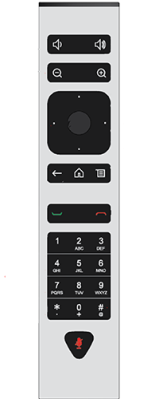 スピーカー音量
カメラズームイン・アウト
決定ボタン
文字・数字の入力
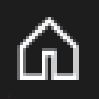 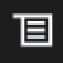 ホーム画面へ戻る
メニュー画面を表示する
会議でPCの資料を送信したい場合
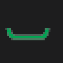 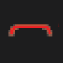 接続を開始する
接続を終了する
１．会議端末とPCを接続します







２．リモコンのメニューボタンを押し「コンテンツの表示」→「表示PC」で決定ボタンを押します
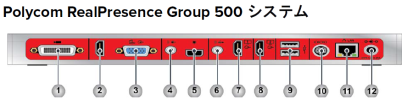 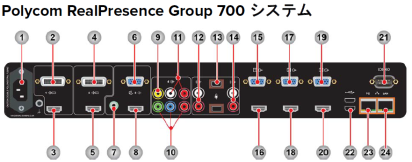 ⑥または⑧に画像ケーブルを接続してください。
総合研究棟会議室のみGroup500です。②または③に画像ケーブルを接続してください。
※PCおよび画像ケーブル(VGAまたはHDMI)は各自で用意してください。
6
レイアウト一覧
資料映像のレイアウト
会議接続中にリモコンのメニューボタンを押し、「レイアウト」→「参照」で画面レイアウトを選択できます。
自分のカメラ映像が表示される場合はリモコンのメニューボタンを押し、「セルフビュー」から自映像の表示/非表示を選択し、「自動」を選択すると自映像が消えます。また、「表示」を選択することで自映像が表示されます。
会議映像
資料映像
6